Test & exam
Toetsen & examens:
Luistertoets – dinsdag 23 maart (oortjes meenemen)
Leestoets – dinsdag 30 maart

Examen lezen & luisteren – maandag 19 april: Den Bosch (oortjes meenemen – met kabel; geen blue tooth)
Examen schrijven, spreken & gesprekken – vrijdag 23 april: TIlburg
Gesprek voeren
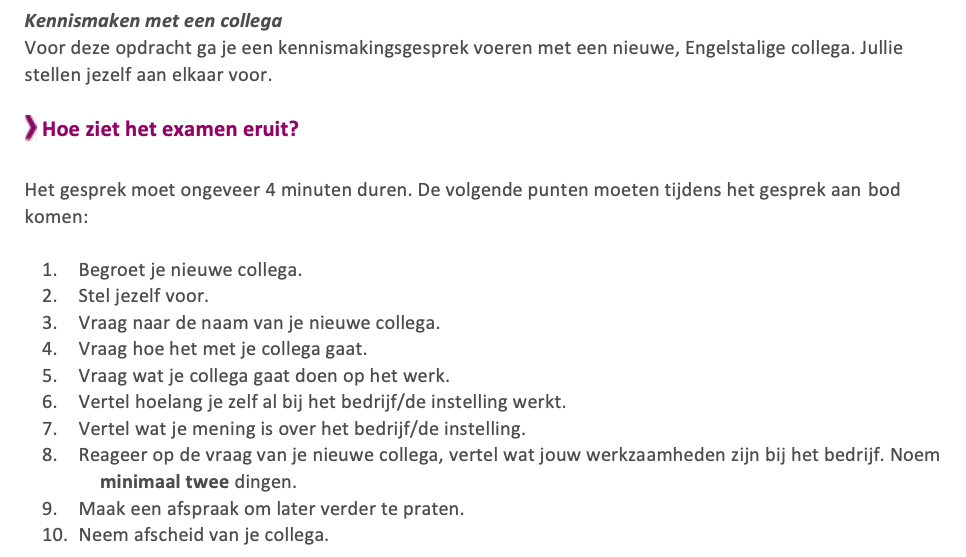 Toetsen & examens:
Luistertoets – dinsdag 23 maart (oortjes meenemen)
Leestoets – dinsdag 30 maart

Examen lezen & luisteren – maandag 19 april: Den Bosch (oortjes meenemen – met kabel; geen blue tooth)
Examen schrijven, spreken & gesprekken – vrijdag 23 april: TIlburg
Practice:
Practise the conversation with a classmate
I’ll phone various students during class to hear their conversation
Once you’ve finished practising you can continue preparing for the exam by doing reading/listening exercises on GPS or oefenen.facet.onl
Reading strategy:
Oriënteer je op de tekst
Lees de titel, kopjes, onderschriften – waar gaat de tekst over denk je?
Lees de 1e vraag + de antwoorden
Wat wordt gevraagd?
Wat is het verschil tussen de antwoorden?
Waar denk je het antwoord te vinden in de tekst?
Highlight de tekst waar het antwoord staat
Betekenis van een onbekend woord raden
Waar gaat de alinea over?
Waar gaat de rest van de zin over?
Wat voor soort woord is het? (werkwoord, zelfstandig naamwoord, bijvoeglijk naamwoord)
Lijkt het op een woord dat ik wel ken?
Listening strategy:
Lees de vraag
Lees alle antwoorden
Wat wordt gevraagd?
Wat is het verschil tussen de antwoorden?
Luister naar het fragment & beantwoord de vraag
Listening & reading practice
Go to gps-taalenrekenen.nl
Log in
Klik op het hamburgermenu
Klik op je naam
Scroll naar onder en vul de code in: 11472NK
Klik op verhuizen
De juiste magazines staan nu klaar
Geen GPS? Ga naar oefenen.facet.onl – B1 2018-2019 – vanaf vraag 21 (schermresolutie 1360x768)
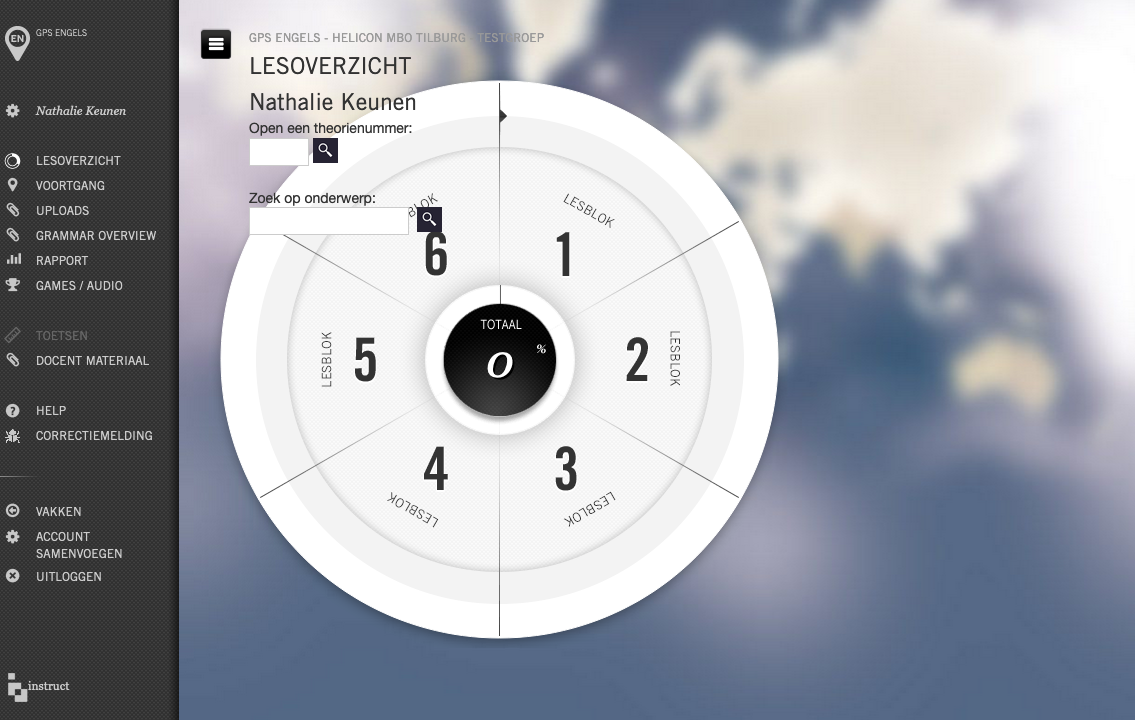 2
1
i
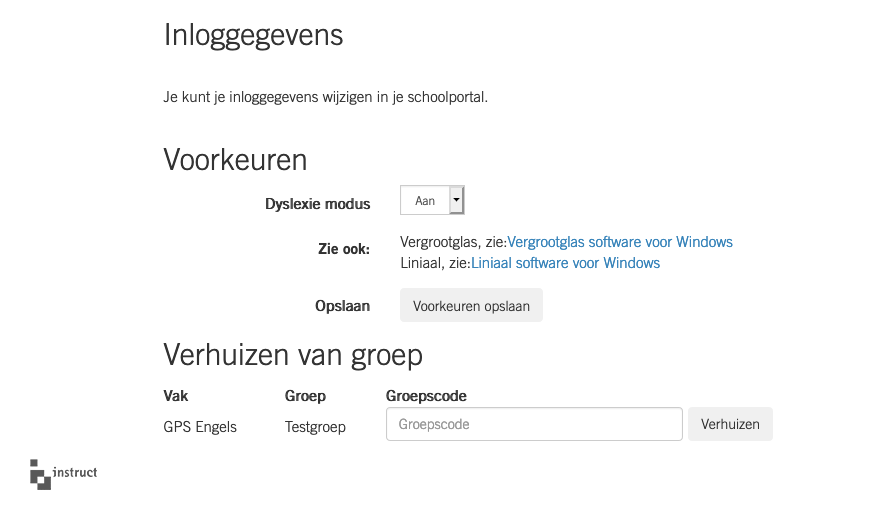 I – altijd met een hoofdletter
3
4
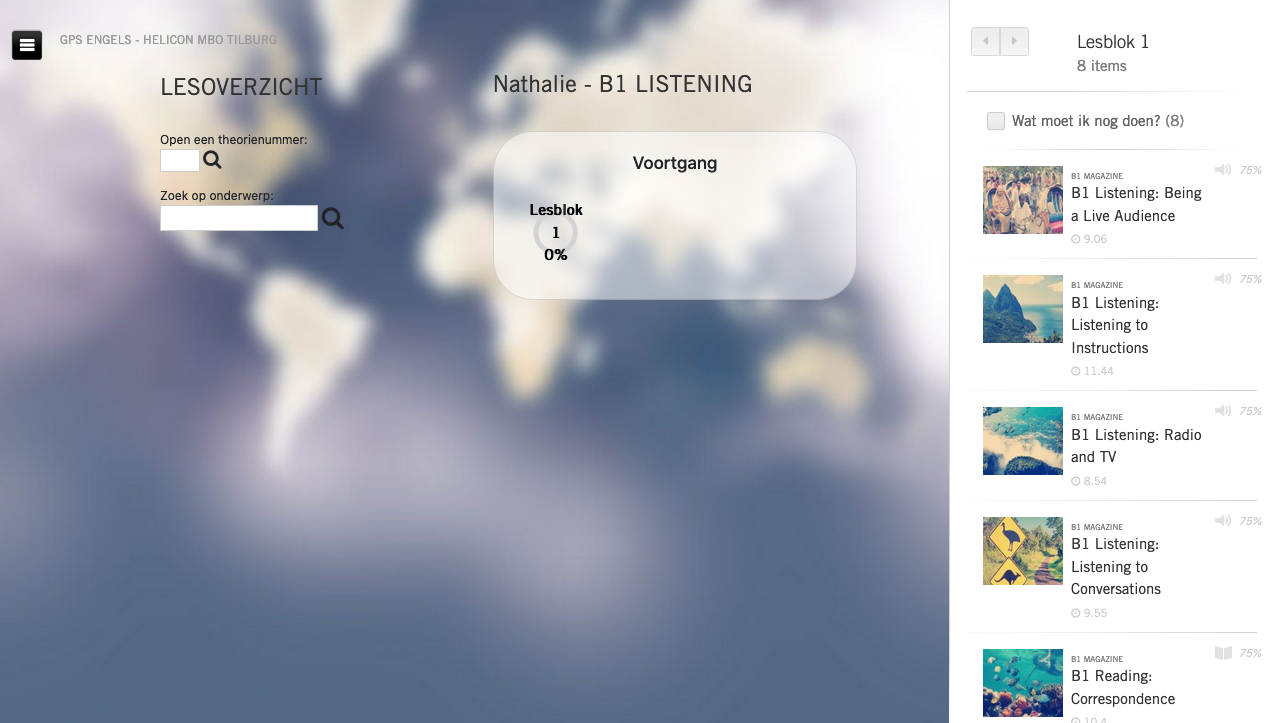